Presentation Tips
Adapted from Garr Reynolds
Tip #1:  Keep it simple
[Speaker Notes: Don’t feel like you need to fill EVERY blank space on a slide.  The less clutter the better.]
Tip #2:  Limit bullet points and text
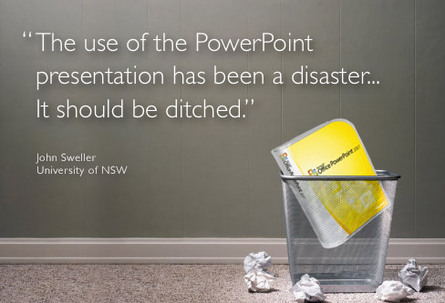 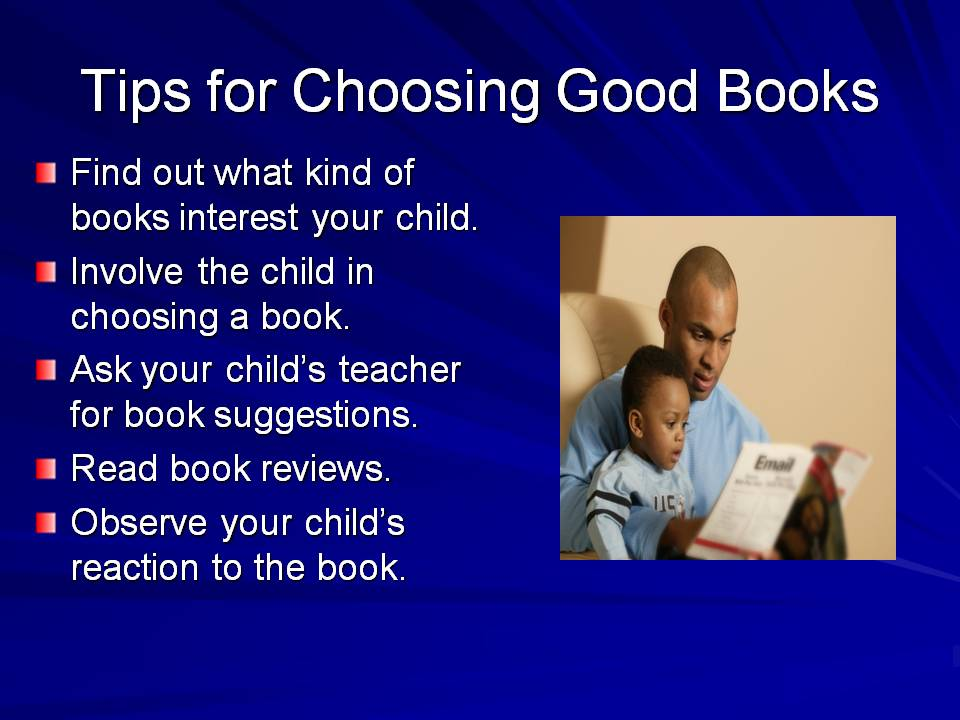 [Speaker Notes: You really shouldn’t have more than 3-6 words per bullet point and no more than 3 bullet points per slide

Don’t let your presentation make you useless.  You are giving the presentation; the PowerPoint is just supplemental.]
Tip #3:  Choose good fonts
Good font
Good font
Bad font
Bad font
Bad Font
Bad Font
Tip #4:  Use video or audio
https://www.youtube.com/watch?v=i68a6M5FFBc